Ἀχιλλεὺς Γ. Χαλδαιάκης
Ἀναζητώντας τὸ “παραδοσιακὸ ὑπόβαθρο” καινοφανῶν ψαλτικῶν μελοποιημάτων…
Mingana 7 (χφ. Ἀναστασίου Προικοννησίου), φ. 1r
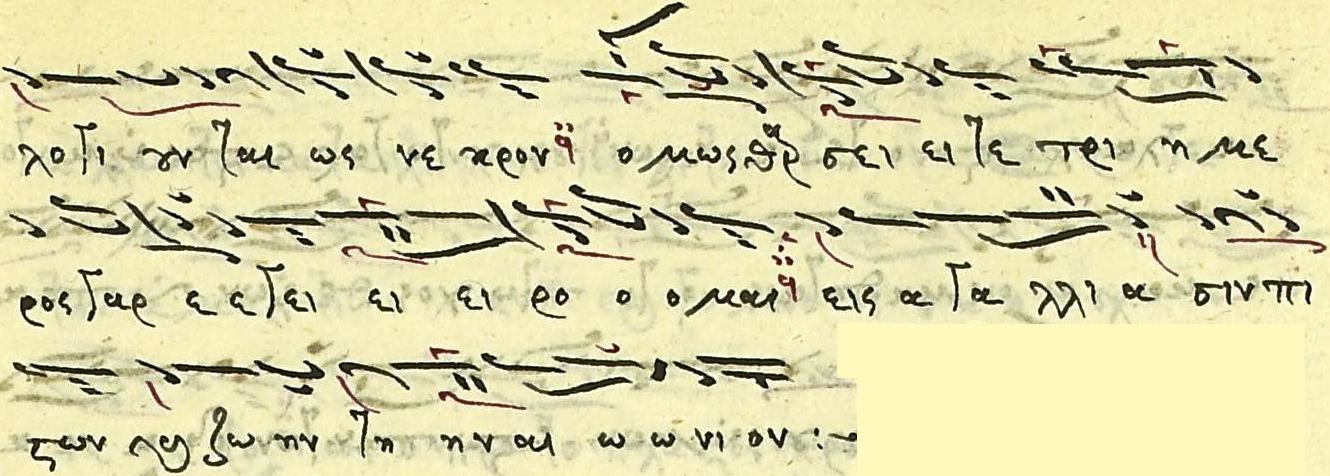 Mingana 7, φφ. 93v-94r
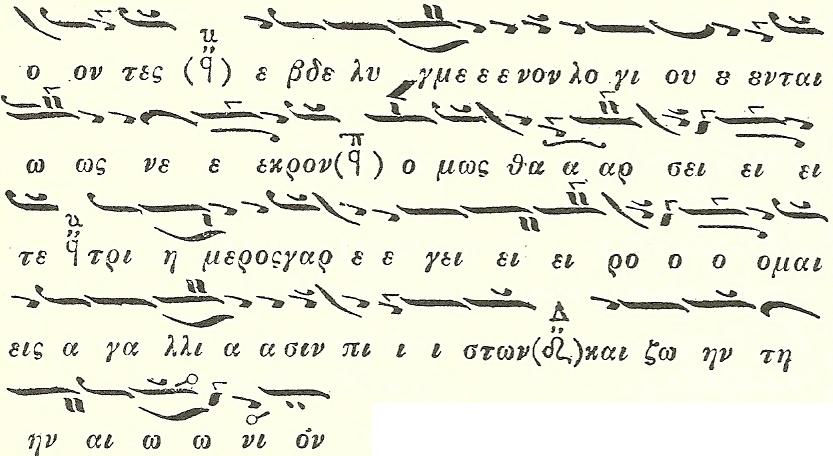 Δοξαστάριον Πέτρου (1820), σ. 301-2
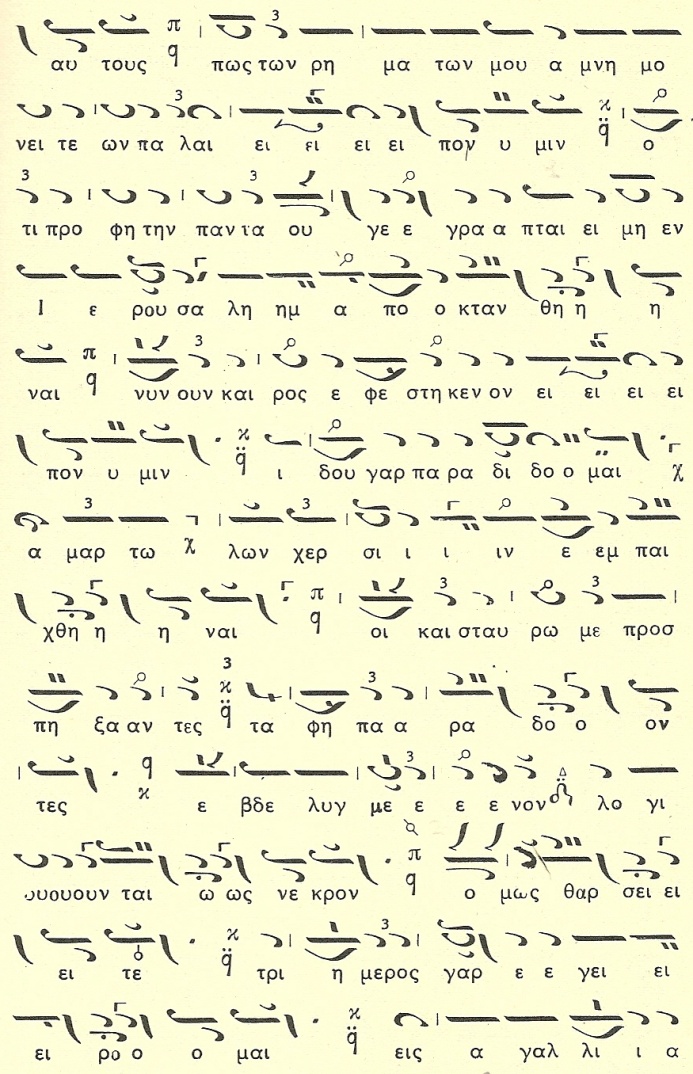 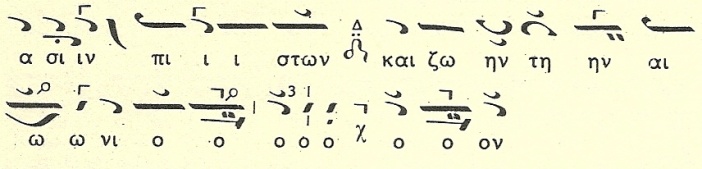 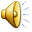 Πρίγγου, Μεγάλη Ἑβδομάς (1969) , σ. 18-20.
ὅτι προφήτην πάντα οὐ γέγραπται ἁμαρτωλῶν χερσὶν ἐμπαιχθῆναι ταφῇ παραδόντες ἐβδελυγμένον
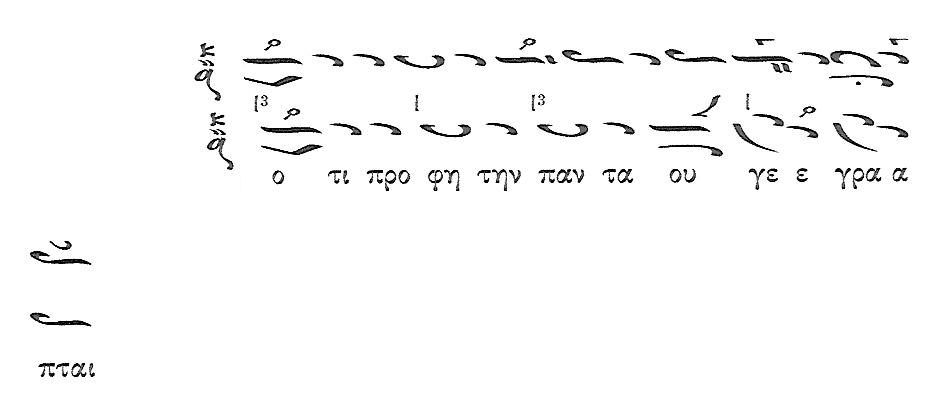 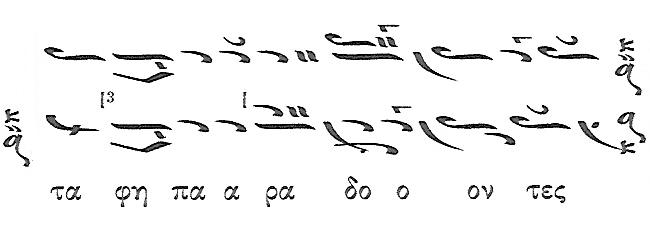 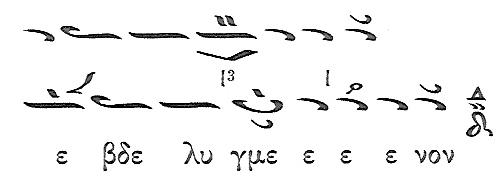 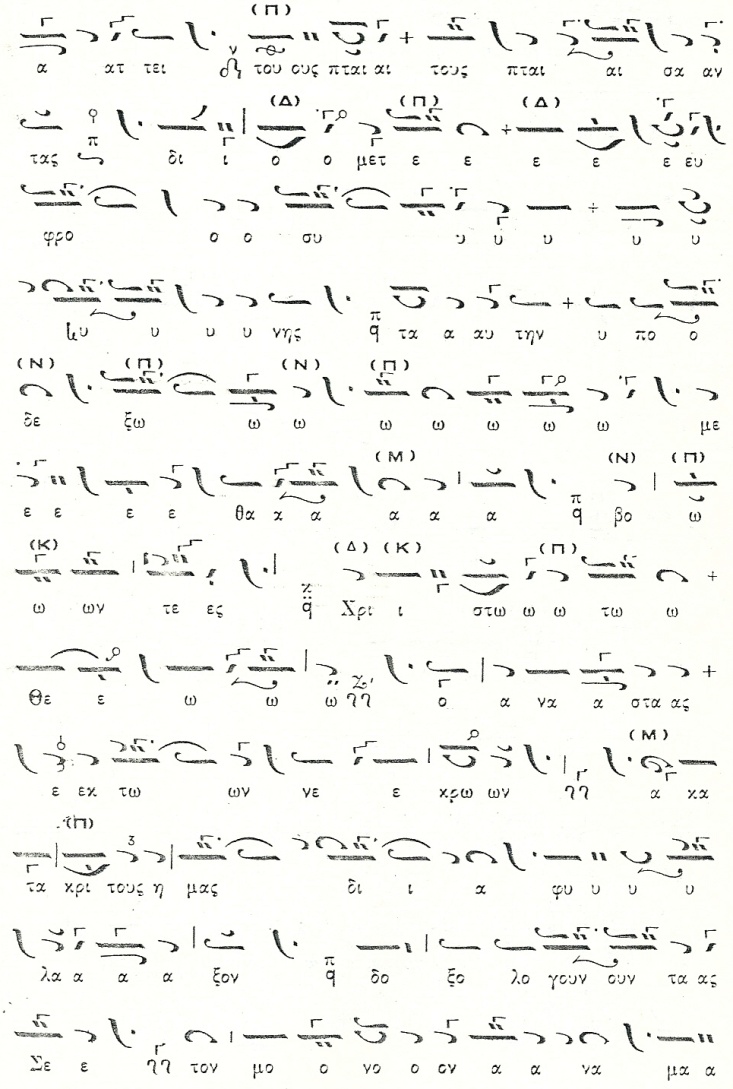 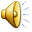 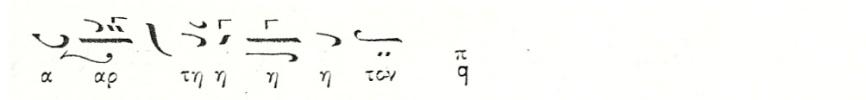 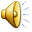 Στανίτσα, Τριώδιον, σ. 60-2
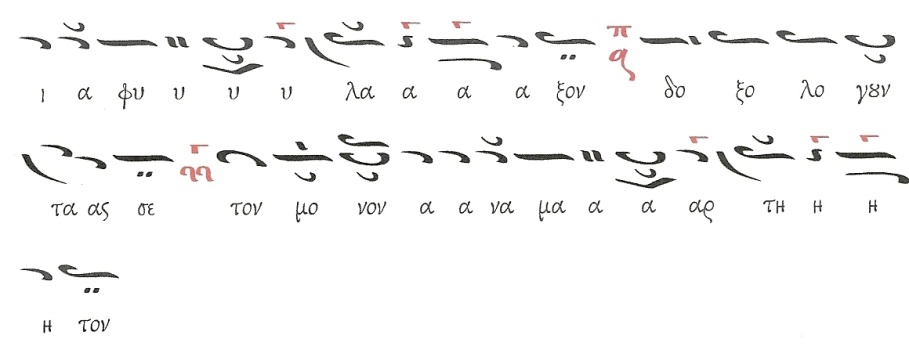 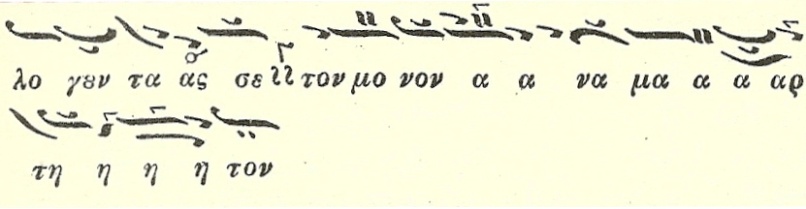 Δοξαστάριον Πέτρου (1820), σ. 253-4
Σὲ σχέση μὲ τὴ σύνθεση Πέτρου τοῦ  Πελοποννησίου ἡ ἀντίστοιχη τοῦ Στανίτσα διαφοροποιεῖται μελωδικὰ στὶς ἑπόμενες φράσεις: 

τῇ βασιλίδι 
τῶν ἀρετῶν 
πλοῦτον ὑμῖν 
τῶν παθῶν 
κατευνάζει 
τὰ οἰδήματα 
καὶ τῷ δεσπότῃ 
καταλλάττει 
τοὺς πταίσαντας  
διὸ μετ’ εὐφροσύνης 
ταύτην ὑποδεξώμεθα  
βοῶντες, Χριστῷ τῷ Θεῷ, ὁ ἀναστάς
Ἀπ’αὐτές, ὡστόσο, οἱ ἀκόλουθες μελοποιοῦνται πανομοιότυπα πρὸς τὶς ἐπισημαινόμενες στὴ συνέχεια ἀντίστοιχες μουσικὲς φράσεις ἀπὸ ἄλλες συνθέσεις τοῦ Δοξασταρίου Πέτρου τοῦ Πελοποννησίου (1820): 

κατευνάζει = φράσεις «πρὸς τὸ πάθος» καὶ «ταφῇ παραδόντες» ἀπὸ τὸ Κύριε, ἐρχόμενος πρὸς τὸ πάθος (σ. 301-2)
τὰ οἰδήματα = φράση «διὰ τὰ δηνάρια» ἀπὸ τὸ Τὴν φιλαδελφίαν κτησώμεθα (σ. 344) ἢ φράση «ὁ ἥλιος ἐσκοτίζετο» ἀπὸ τὸ Πᾶσα ἡ κτίσις ἠλλοιοῦτο φόβῳ (σ. 380-1) 
διὸ μετ’ εὐφροσύνης = φράση «ἁμαρτιῶν μου τὰ πλήθη» ἀπὸ τὸ Κύριε ἡ ἐν πολλαῖς ἁμαρτίαις (σ. 319-22) 
ταύτην ὑποδεξώμεθα = φράση «θέλετέ με» ἀπὸ τὸ Ἑλκόμενος ἐπὶ σταυροῦ (σ. 390-1) ἢ  λέξεις «ἀνόμοις» καὶ  «ἐβόα» ἀπὸ τὸ Δεῦτε, χριστοφόροι λαοί (σ. 392-4)
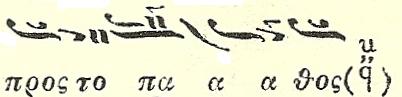 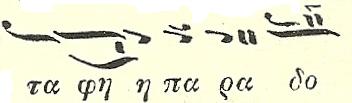 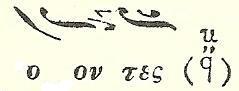 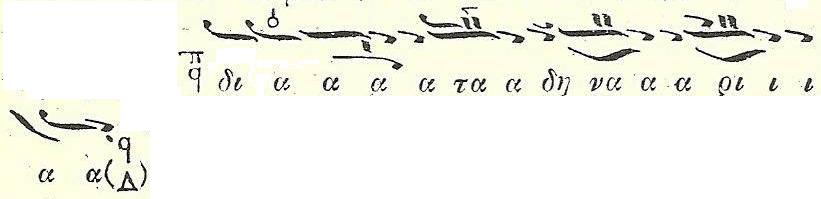 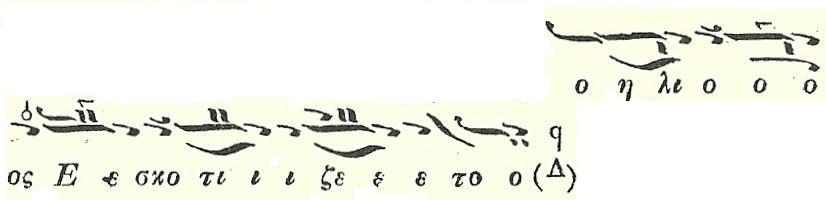 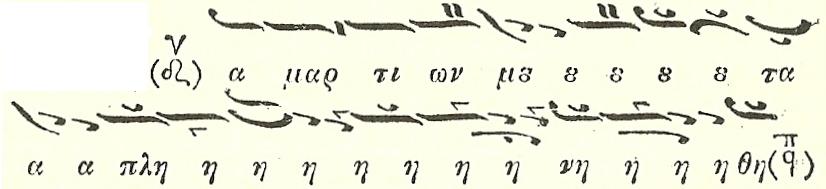 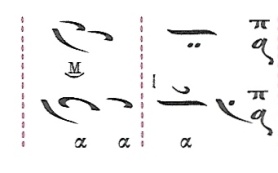 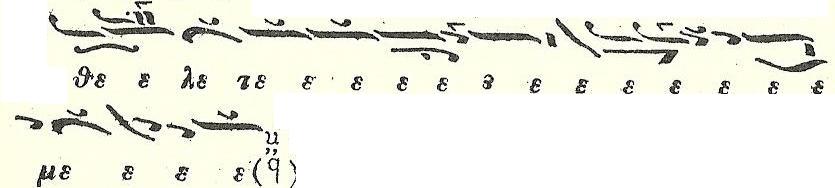 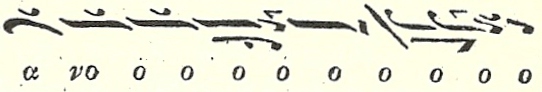 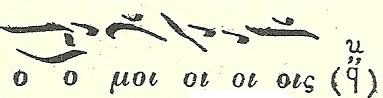 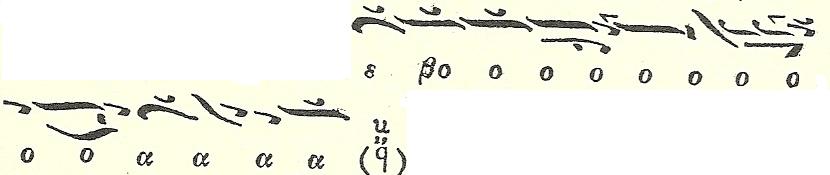 Ὁμοίως, ἡ φράση καὶ τῷ δεσπότῃ εἶναι ἐμφανῶς πανομοιότυπη μὲ τὴ μελωδία τῆς λέξης «συνδιαιωνίζειν» ἀπὸ τὸ πρῶτο ἑωθινὸ δοξαστικὸ Εἰς τὸ ὅρος [κατὰ τὴ διασκευὴ Ἰωάννου πρωτοψάλτου τοῦ Νεοχωρίτου· βλ. Ἀναστασιματάριον (1981), σ. 50-1 (ὅπου καὶ ἡ λέξη «ἐπειγομένοις» μελοποιεῖται πανομοιότυπα μὲ τὴ φράση διὸ μετ’ εὐφροσύνης τῆς σύνθεσης τοῦ Στανίτσα].
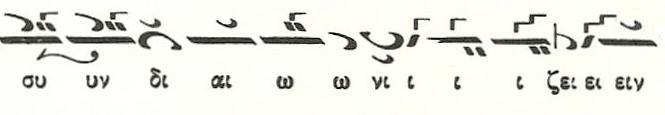 ---------------------------------------------------
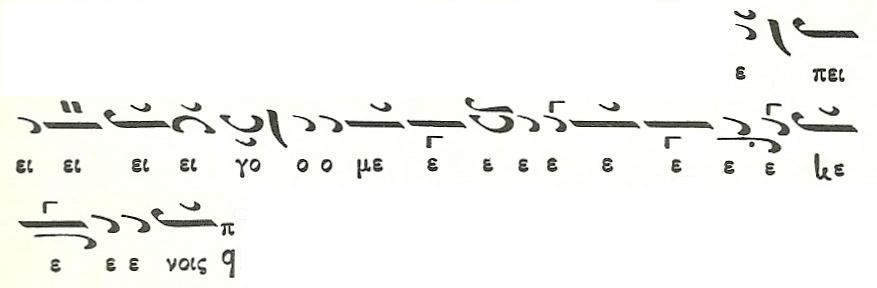 Ἔτσι, ὡς καινοφανεῖς μελικὲς προτάσεις τοῦ Στανίτσα ἀπομένουν μόνον οἱ μουσικὲς φράσεις:

τῇ βασιλίδι 
τῶν ἀρετῶν 
πλοῦτον ὑμῖν 
τῶν παθῶν
κατευνάζει
καταλλάττει 
τοὺς πταίσαντας  
βοῶντες, Χριστῷ τῷ Θεῷ, ὁ ἀναστάς
Ἀκόμη ὅμως κι ἀπ’αὐτές, εἶναι ἐπίσης ἀξιοσημείωτο ὅτι οἱ μελωδικὲς φράσεις: 
τῶν ἀρετῶν καὶ πλοῦτον ὑμῖν προσομοιάζουν προφανέστατα μὲ τὴν ἀντίστοιχη μελωδικὴ φράση «χερσὶν ἐμπαιχθῆναι» ἀπὸ τὴν παραπάνω σύνθεση τοῦ Κωνσταντίνου Πρίγγου 

	ἐνῶ ἀντίστοιχα καὶ ἡ φράση: 
βοῶντες, Χριστῷ τῷ Θεῷ, ὁ ἀναστὰς μὲ τὴ φράση «τῆς πίστεως τὴν ἄγκυραν, ὑπέρμαχον ἔχομεν τὸν» ἀπὸ τὸ μελοποιημένο ἀπὸ τὸν Πέτρο Φιλανθίδη δογματικὸ θεοτοκίο τοῦ πρώτου ἤχου Τὴν παγκόσμιον δόξαν (βλ. Φιλανθίδη Α’, σ. 2-3).
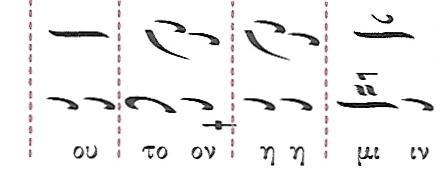 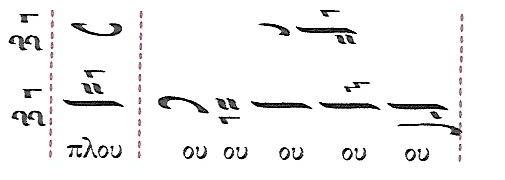 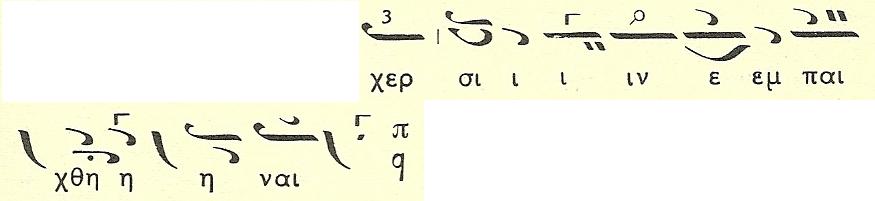 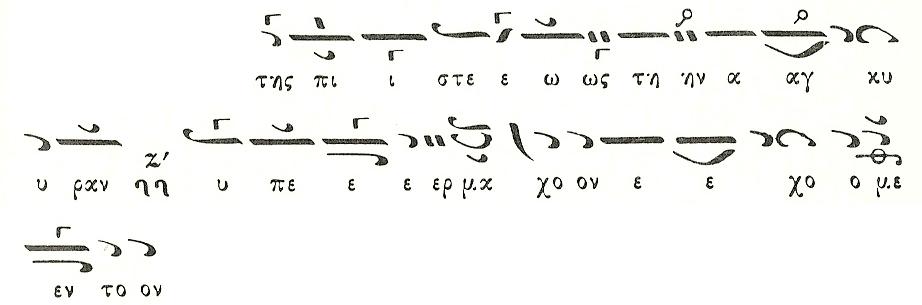 Ἔτσι, οἱ πραγματικὰ καινοφανεῖς μελικὲς προτάσεις τοῦ Στανίτσα εἶναι οἱ μουσικὲς φράσεις:

τῇ βασιλίδι
τῶν παθῶν 
καταλλάττει
τοὺς πταίσαντας
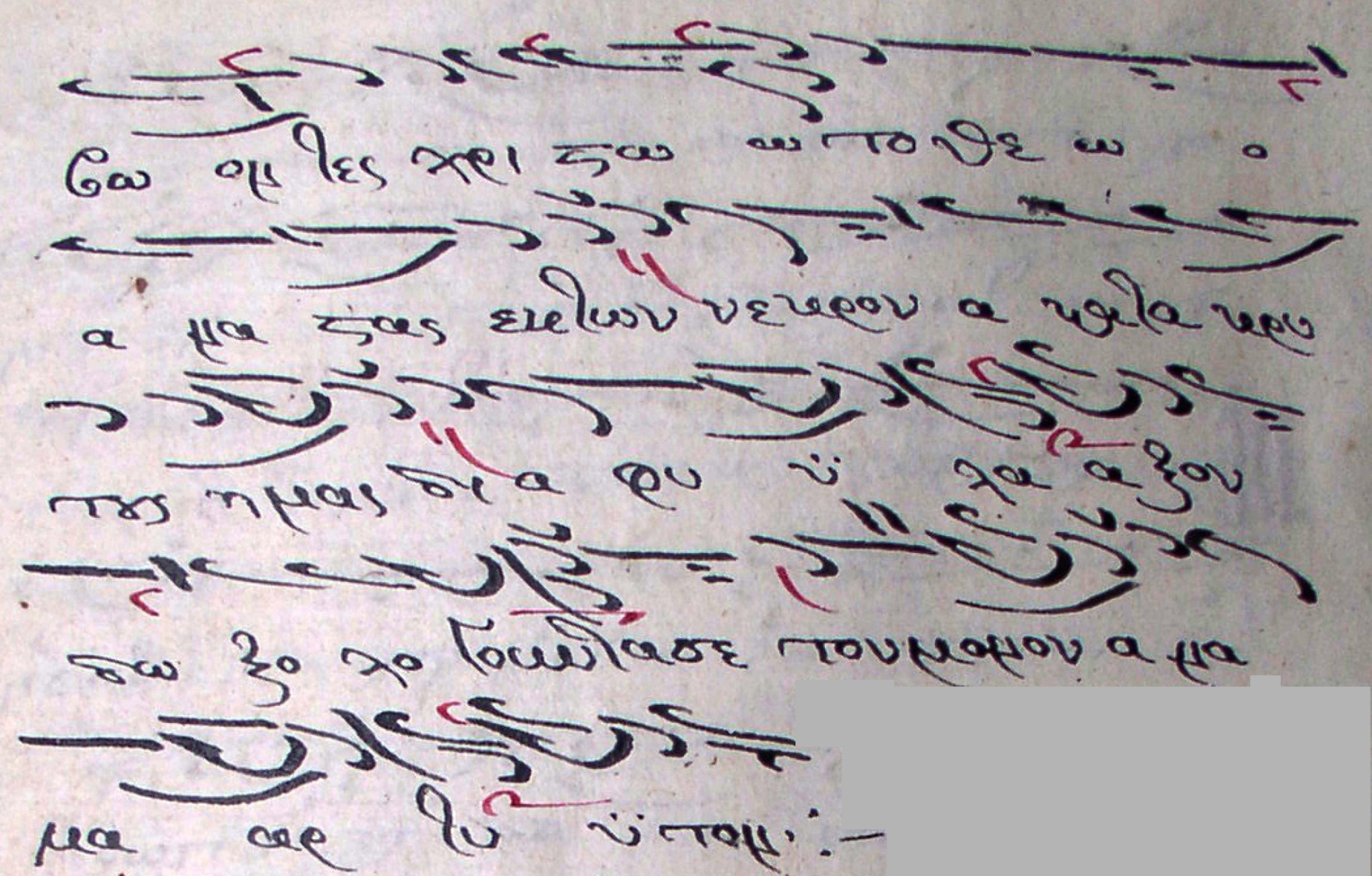 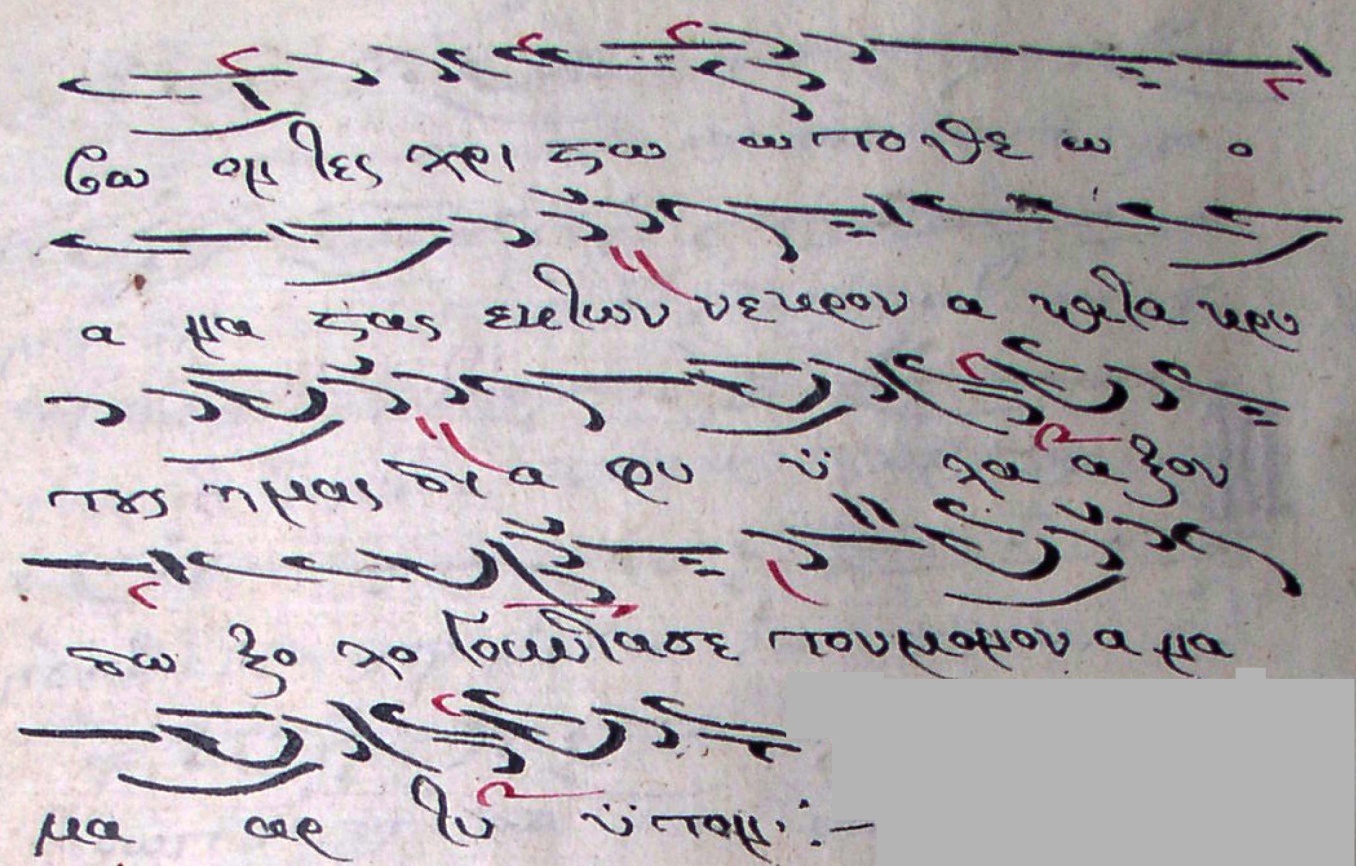 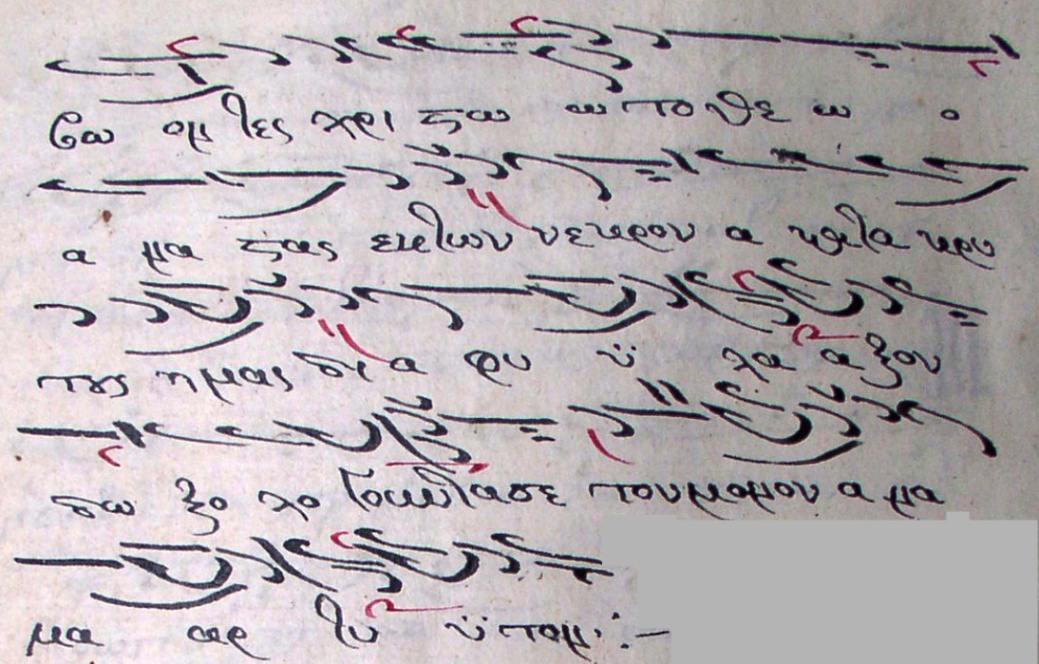 Σταυρουπόλεως F48m (χφ. Ἀθανασίου  Φωτεινοῦ:  1775),  φ. 124r-v
Γιὰ τὶς φράσεις: 

κατευνάζει 
τὰ οἰδήματα  
διὸ μετ’ εὐφροσύνης  
ταύτην ὑποδεξώμεθα

	χρησιμοποίησα τὶς ὁμοειδεῖς καταγραφές τους ἀπὸ τὶς ἐπισημανθεῖσες ἀντίστοιχες συνθέσεις τοῦ Πέτρου (ὅπως κι αὐτὲς ἀνθολογοῦνται στὸν ἴδιο κώδικα, φφ. 154r-v, 179r-v, 200r-v, 165v-166v, 205r-v, 207r-v)·
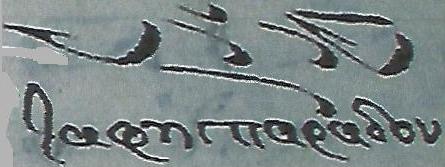 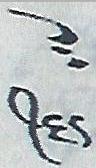 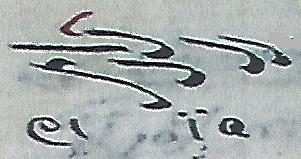 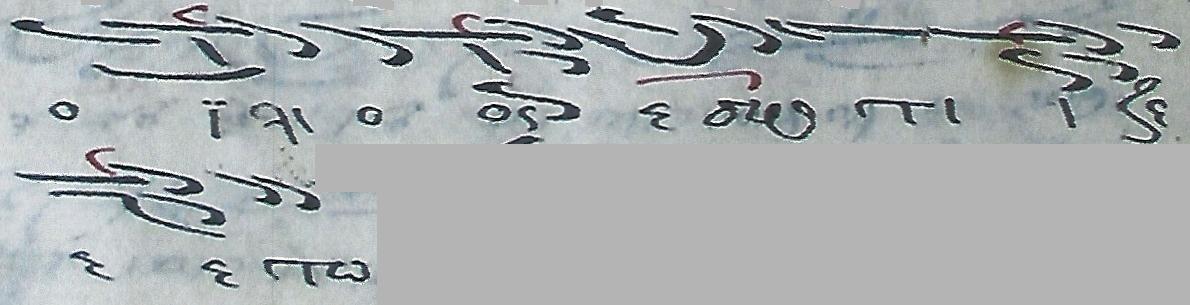 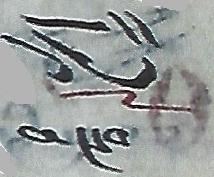 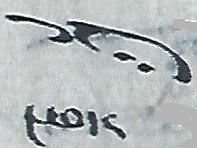 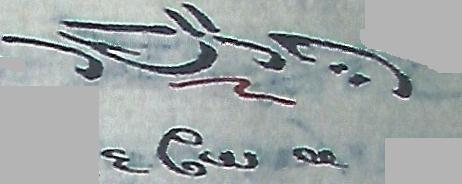